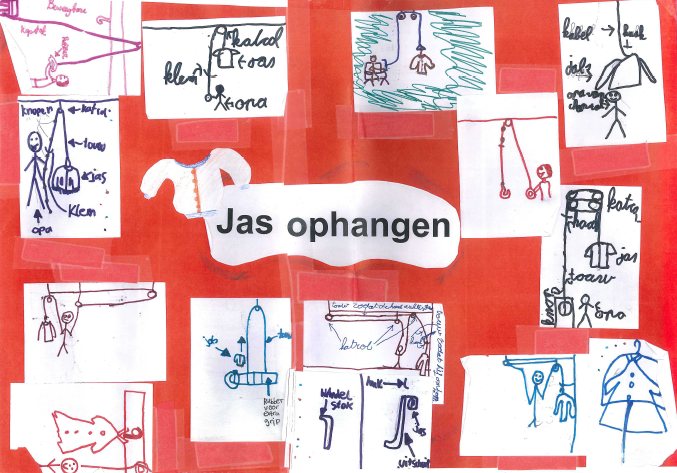 Bron: Wetenschapsknooppunt TU Delft
[Speaker Notes: Anoniem werk andere klas
Vergelijken brainstormresultaten op variatie en orginaliteit]
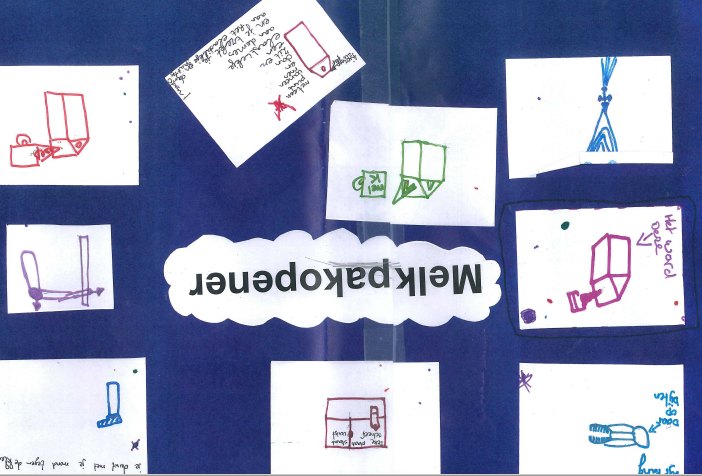 Bron: Wetenschapsknooppunt TU Delft
[Speaker Notes: Anoniem werk andere klas
Vergelijken brainstormresultaten op variatie en orginaliteit]
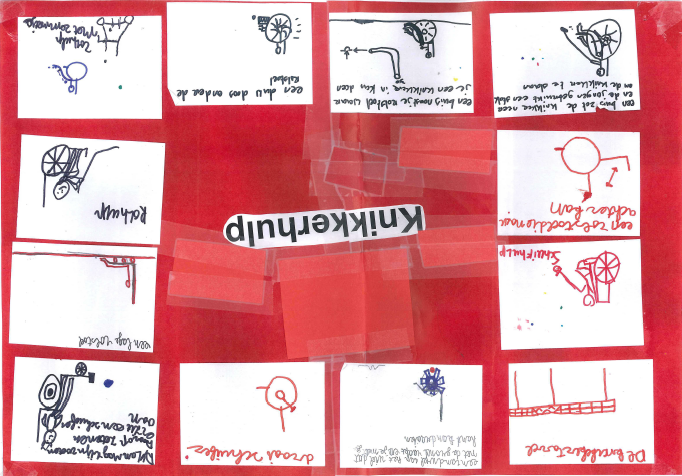 Bron: Wetenschapsknooppunt TU Delft
[Speaker Notes: Anoniem werk andere klas
Vergelijken brainstormresultaten op variatie en orginaliteit]
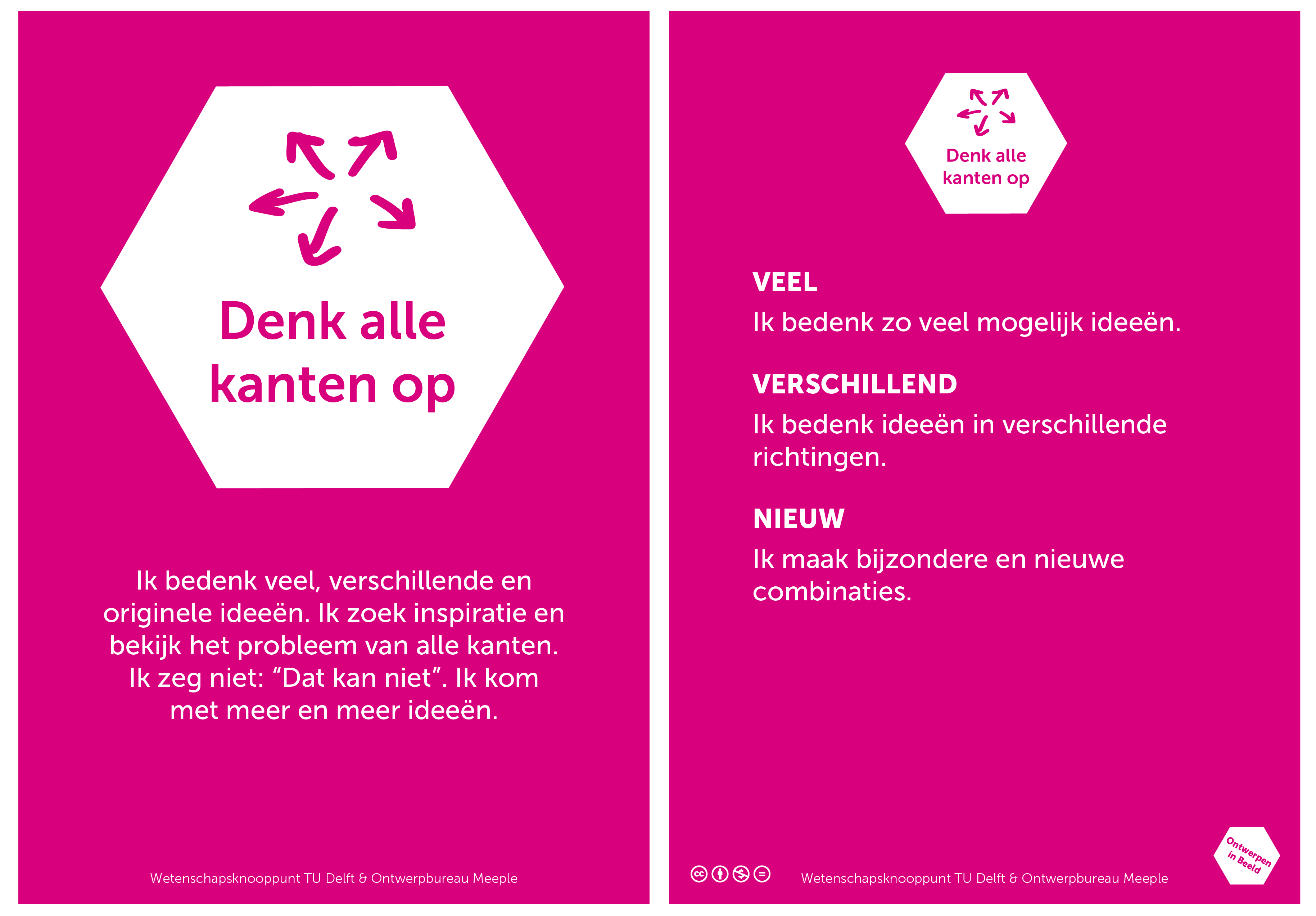 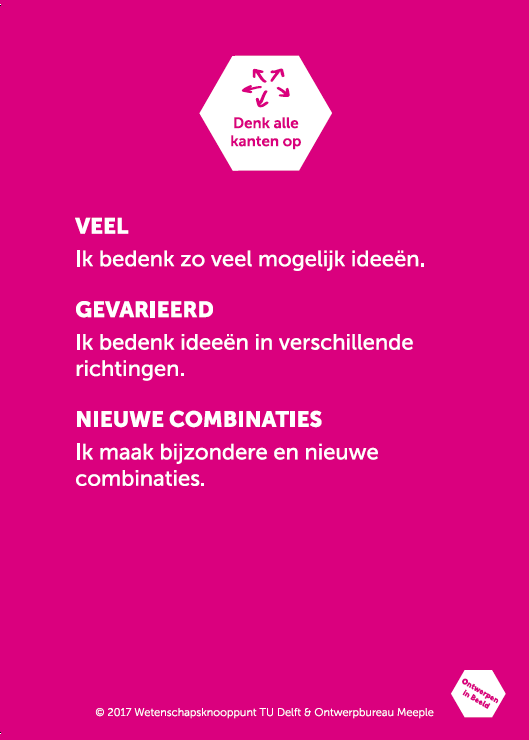 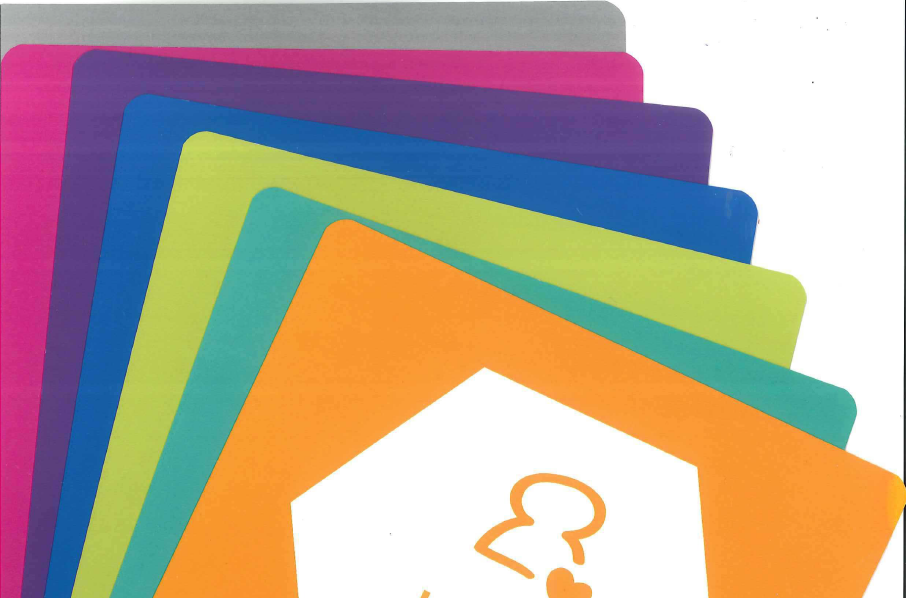 Voorbeelden vooraf
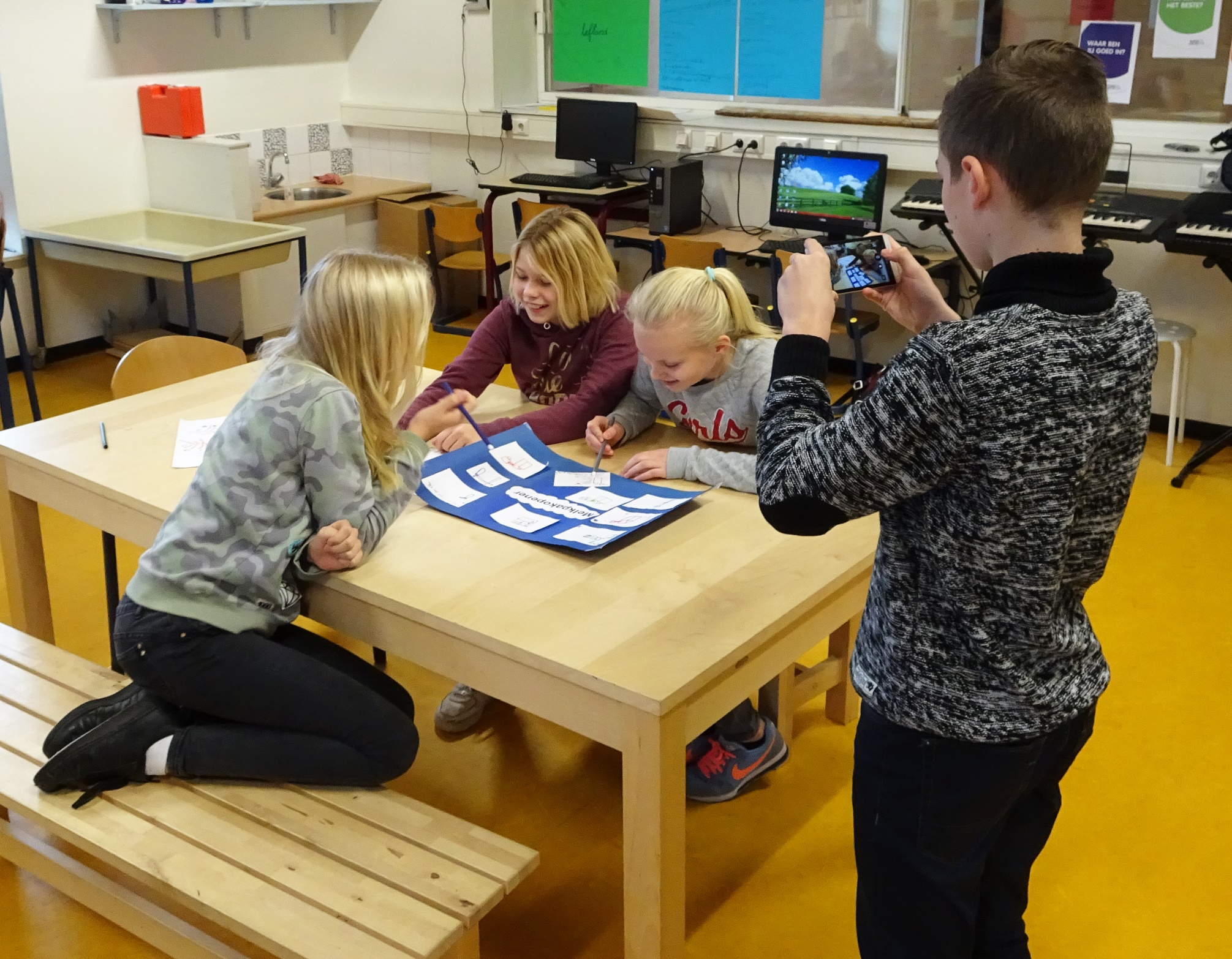 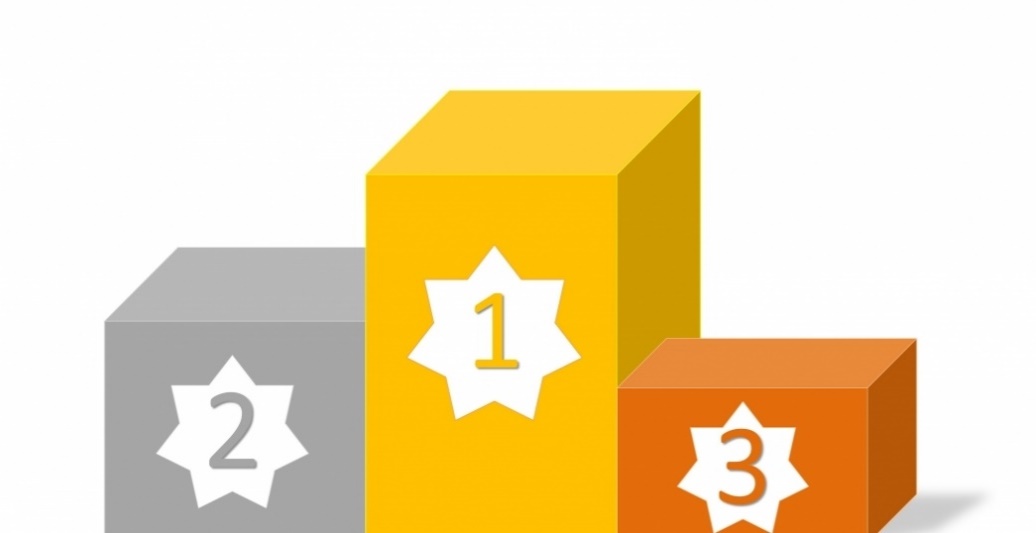 Bron: Wetenschapsknooppunt TU Delft
[Speaker Notes: Vergelijken brainstormresultaten op variatie en orginaliteit.]
Voorbeelden vooraf
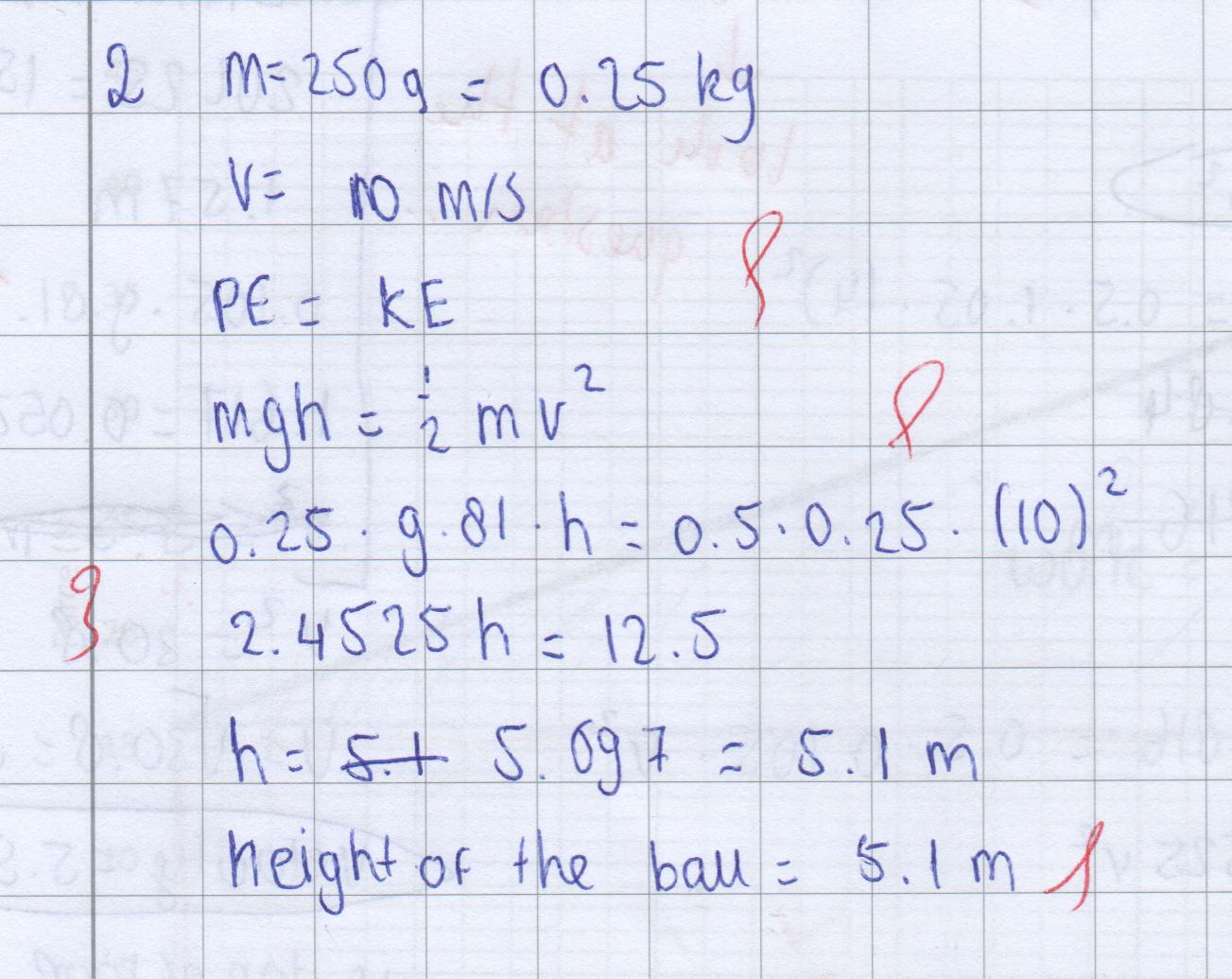 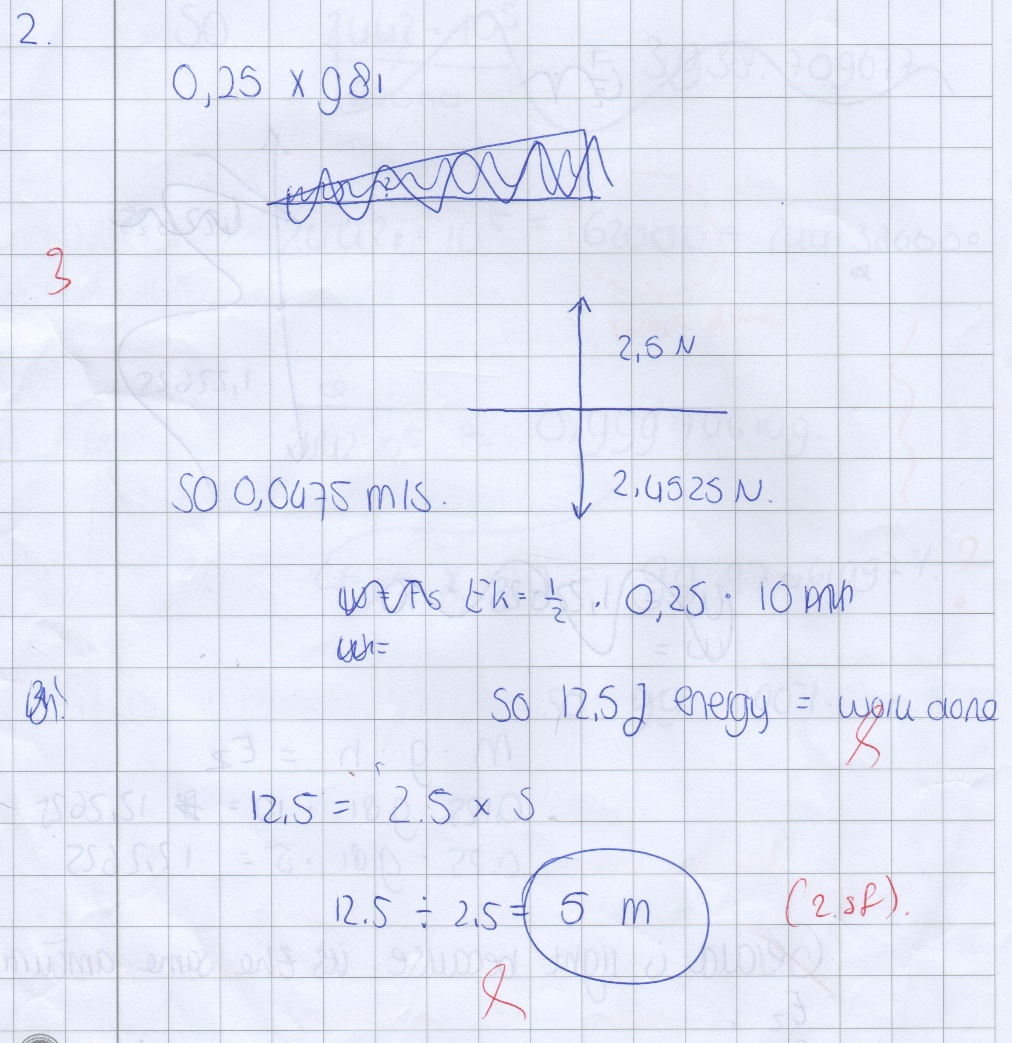 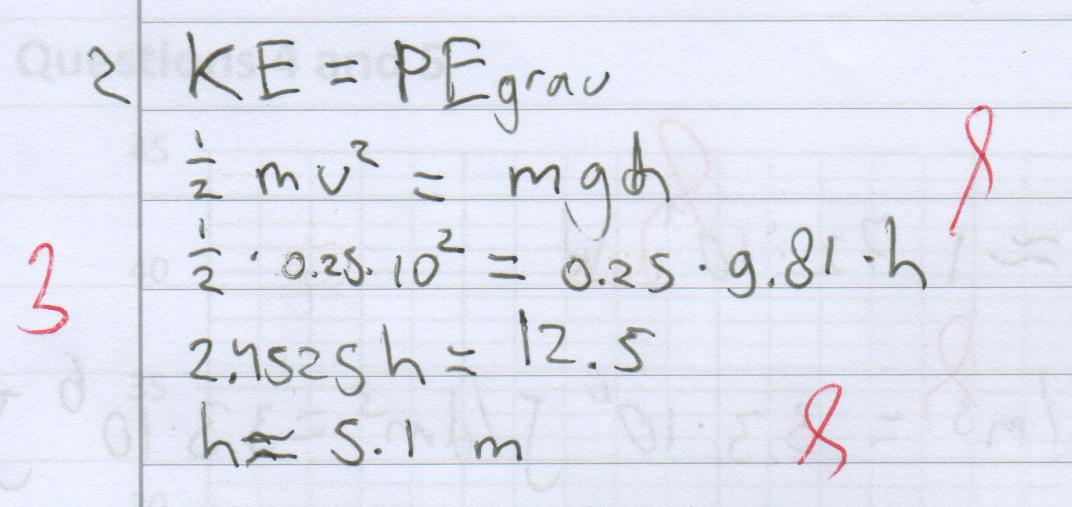 Bron: Lodewijk Koopman
[Speaker Notes: Je kunt ditzelfde natuurlijk ook toepassen op hele andere vakinhouden: laat leerlingen drie uitwerkingen van een wis-of natuurkunde opgave zien en aan de hand daarvan bespreken wat ze een geode uitwerking vinden en waarom. Let er bij het selecteren van de 3 voorbeelden op dat er een goede (maar geen perfecte) en een minder goede (maar geen superslechte) tussen zit, en een middenvorm. Zodat er ruimte voor discussie ontstaat]